OCCUPATIONAL HEALTH
5
WAQAR  AL-KUBAISY
12 March   2023
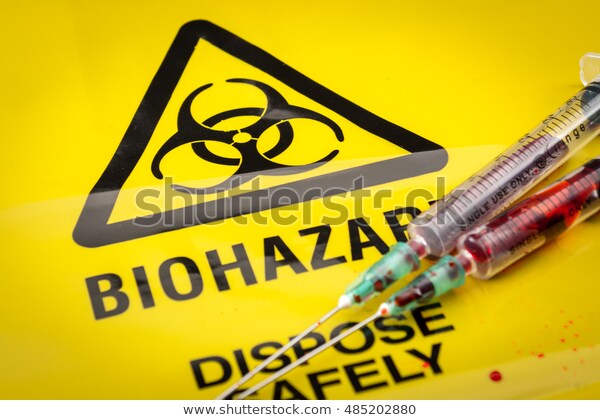 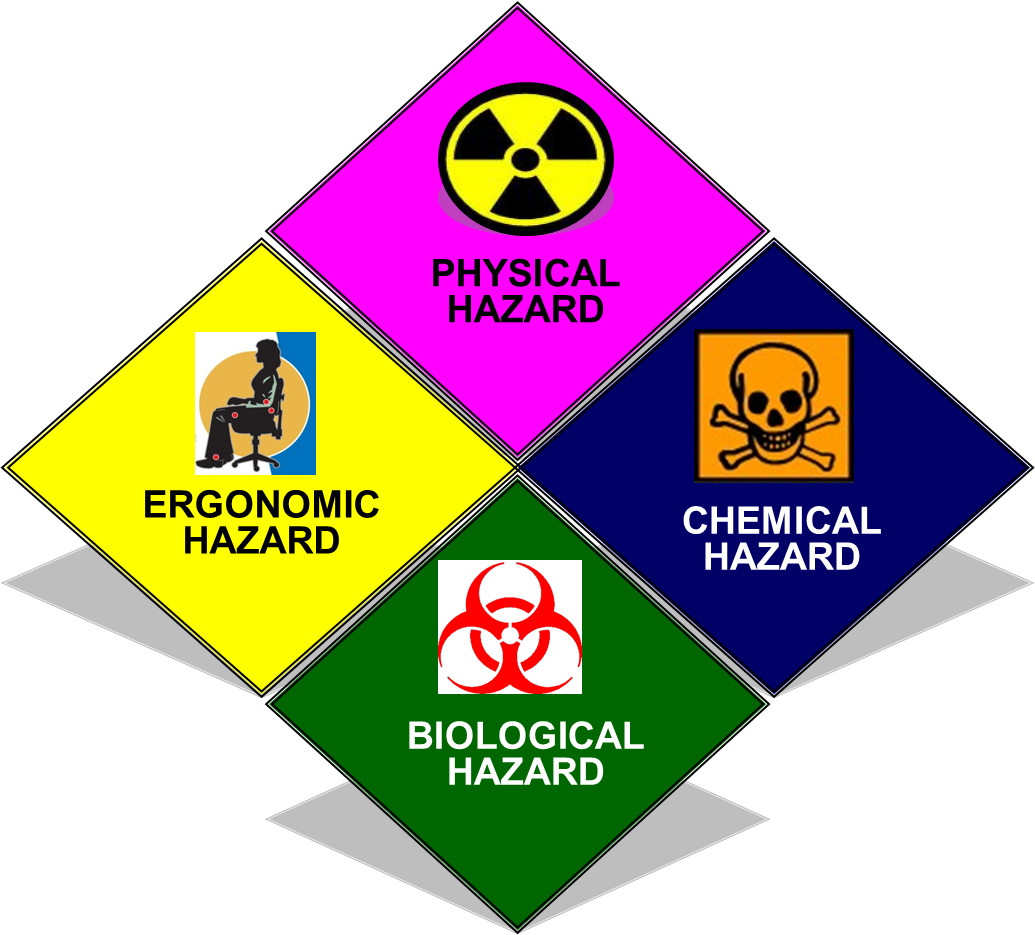 . Biological Hazards
(Biohazards)
Biological hazards
What is biological hazard?
Biological hazards refer to organisms or organic matters produced by these organisms that are harmful to human health.
 These include parasites, viruses, bacteria, fungi and protein. 
Biological hazards can be broadly defined as
 Any risk that comes from the biosphere, including
          plants, animals, and humans.
Common biological hazards derived from the environment include mold &fungi, harmful plants, stinging(biting) insects, and animal and bird droppings
12 March   2023
harmful effects
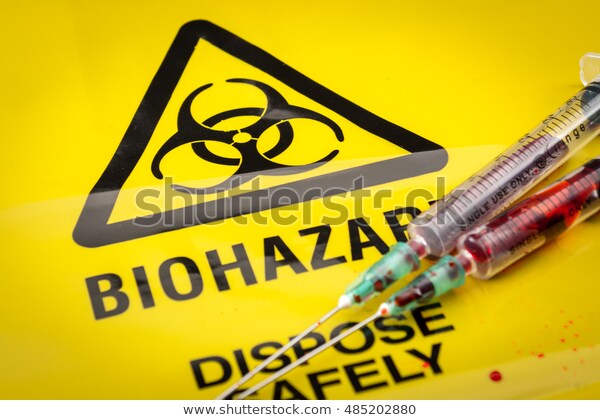 Occupational Biohazards (biohazards)
 defines as :
“infectious agents or hazardous biological materials
 that exert harmful effects on workers' health, either 
directly through infection or 
 indirectly through damage to the working environment, 
and it can also include medical waste or samples of a microorganism, virus, or toxin from a biological source.”

Biological hazards (biohazards) present the Occupational Health and Safety (OHS) professional with complex challenges.
12 March   2023
Many and varied biohazards may result from workplace exposure to organisms, or substances produced by organisms, that threaten human health. 
Although workers in health and community care, and agricultural and fishing occupations are 
at particular risk of exposure to hazardous biological agents,
All workplaces harbour the potential (possible) for various forms of biohazard exposure, including
 person-to-person transmission of infectious disease. 
 Studies on biological hazards in the workplace are lacking; however,
 A report by Safe Work Australia notes that
19 % of surveyed workers reported exposure to biolog. hazards. 
Of those workers, three quarters(3/4) reported that they were exposed to human body fluid  of some kind.
Cont. .. A report by Safe Work Australia . 
According to the report, there were two industries that were, unsurprisingly, affected more than any other: 
(1 )     Health and community services and
 (2)    Agriculture, forestry, and fishing.

In general, there are Three Major of routes of entry
       for these micro-organisms into  human body, through the 
Respiratory system, 
Contact with body fluids of the infected or
Contact with contaminated objects. 
The harmful effects to human health are mainly of Three Types. 
     1. Infections,
    2. Allergy and    
3.Poisoning.
12 March   2023
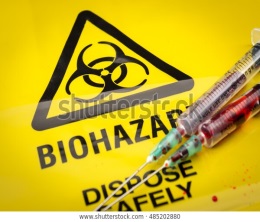 Is this Worker at Risk?
The short answer to this question is that just 
about Every Worker is at Risk of coming into contact with some kind of biological hazard, whether that be human blood, organic matter, or airborne pathogens.
However, there are some industries and workers that are routinely exposed to these risks. These include:
1. Workers exposed to bodily fluids, including healthcare workers, personal service workers,& dental professionals
2. Workers in contact with live animals, including breeders, animal scientists, poultry handlers, farm workers, and laboratory animal workers
3. Workers in contact with animal products, including butchers, farmers, meat packers, and freight(cargo) handlers
12 March   2023
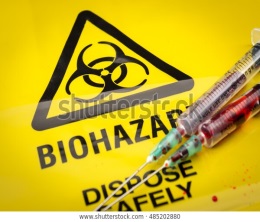 Cont. ..some industries and workers that are routinely exposed to these risks.
4. Workers exposed to ticks, fleas, and mites, including forestry workers, groundskeepers, landscapers, highway maintenance personnel, and pest control workers

5. Workers exposed to human or animal waste, including child care workers, laboratory workers, sewer workers, and animal handlers

6. Workers exposed to dust-containing pathogens (e.g. rodents, bird roosts, soil in endemic areas), including building cleaners, construction workers, granary workers, heating and air conditioning workers, gardeners, roofers, demolition workers, and farm workers
Classification of  Biological hazards into; six categories:

 This method of classifying occupational infections
        is commonly used because it provides a means to 
              link diseases and occupations
Contact with infected living animals; Brucellosis, influenza, leptospirosis; Q fever ,plague, rabies 
Contact with contaminated animal products; Anthrax, brucellosis, plague,  haemorrhagic fever, leptospirosis, Q fever .
3.  Tick, flea, or mite bite; Murine typhus, plague, Scrub typhus
4. Contact with human or animal waste; H AV ,Leptospirosis, 
                                 schistosomiasis,  
5. Contact with infected patient or blood; AIDS, haemorrhagic fever, HBV, HCV, diphtheria, meningococcus .  And
6.  Raising dust containing pathogens; leptospirosis
Preventive and Control Measures
Elimination of the source of contamination is 
 fundamental to the prevention and control of biological hazards
Identifying and Managing Biological Hazards
Identifying and Managing Biological Hazards
Employers and safety professionals must take time to identify potential biological hazards  and develop a plan to manage them.

When conducting a  hazard assessment, consider the following questions:
Are employees working around people who may have an illness orcommunicable disease ?
Is there the potential for employees to be exposed to blood and other bodily fluids?
Are employees working with or in proximity to animals or insects?
Is the workplace clear of mold and fungi?
Are employees working around hazardous materials like sewage?
Does the workplace have "sharp
Cont.  ..Identifying and Managing Biological Hazards
6. Does the workplace have "sharp" materials that must   be cleaned regularly and safety disposed of?
7. If there are biological hazards in the workplace, do
  employees have the right protective gear (equipment) to remain safe?
 What to do once the biological hazards have been identified:
Once we identified biological hazards in the workplace it is important to eliminate as many as possible as well as reduce their risk to employees. 
By implementing controls in the workplace, 
the risk of biological hazards can be greatly reduced and in some cases, eliminated(discarded) completely. 
Two types of controls that can be used to address biological hazards are;  administrative and engineering controls.
Cont.  ..Identifying and Managing Biological Hazards
Elimination of the source of contamination is  fundamental 
      to the prevention and control of biological hazards
If the biological hazards identified cannot be eliminated, 
                Employers 
must take steps to reduce risk of exposure to an         acceptable level
 and provide appropriate personal protective equipment (PPE) to workers
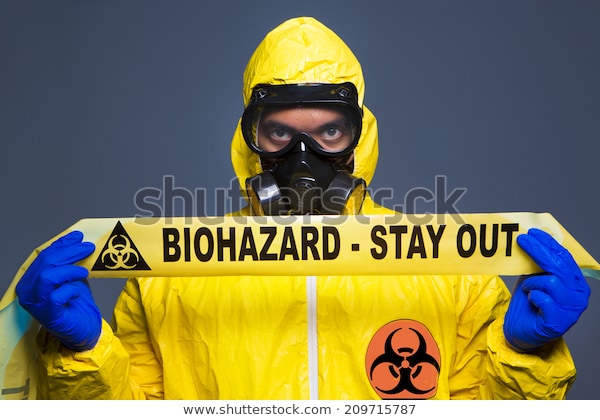 Engineering Controls
Administrative Controls
Personal Protective Equipment
Engineering Controls
Administrative Controls
Personal Protective Equipment
A. Engineering Controls
  Engineering Controls:
   
Should be the first line of defence for protecting workers against biological hazards.
 Engineering controls, work to reduce the risk of exposure through physical means.
While appropriate controls will vary depending on the specific hazards present in the workplace, 

following are examples of effective options:
Containment (keeping under control) laboratories
Microbiological safety cabinets
Proper ventilation
Partial isolation of the contamination source,
Installation of negative pressure
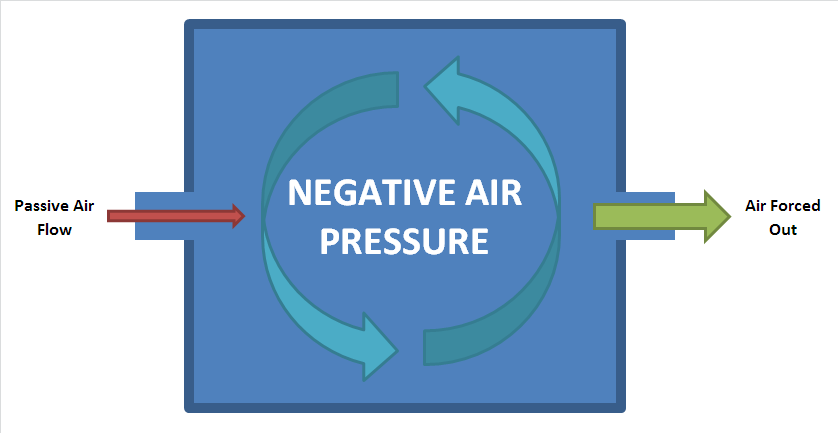 Installation of negative pressure and 
separate ventilation and air conditioning system
Use of Ultraviolet lamps can help contain the 
          spread of contaminants
Regular cleaning of the workplace, 
Pest prevention/extermination, 
Requiring that safety equipment be used 
Proper storage, 
Proper transport, and 
Proper disposal
of biologically hazardous materials and items that may pose a biological risk.
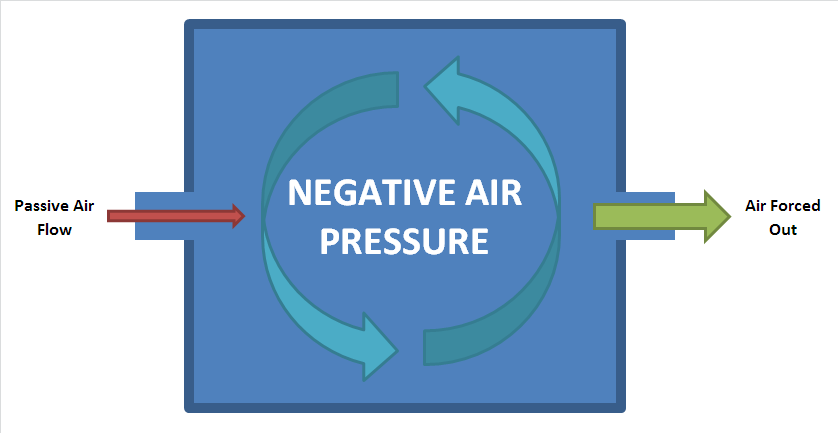 The internal air is forced out so that a negative air pressure is created pulling air passively into the system from other inlets.
12/3/2023
16
Engineering Controls
Administrative Controls
Personal Protective Equipment
B. Administrative Controls

are the second line of defence.
One of the key methods of risk control in this category is;
 safe operating procedures. 
Employers must detail procedures and processes that should be followed in order to protect workers from biological hazard risks, including things such as where and where it is necessary for workers
 to wear gloves. (For a primer on safety gloves,
Examples of other effective ways to use administrative
Examples of other effective ways to use administrative controls  to manage biological hazards include:
    A Comprehensive employee
education and training
Adequate supervision
limiting exposure to potential biological safety hazards
Monitoring exposure
immunizations providing immunization programs
Generous sick leave policies (to discourage sick employees from coming to work)
Clear emergency procedures
Once administrative and engineering controls have been implemented
   it is important to REVISE all the safety strategy 
           at least once a year and
     every time the workplace conditions change. 

For some workplaces, the changing of the seasons can affect these controls so 
it is important to Regularly Monitor The Biological Conditions that the employees are exposed to
Engineering Controls
Administrative Controls
Personal Protective Equipment
C. Personal Protective Equipment
Personal protective equipment (PPE) is the last line of defence against hazards, though it plays a critical role.
If the contact with biological hazards cannot be prevented, 
the employees must use personal protective equipment
 and adhere strictly to the practice of personal hygiene.
Examples of PPE to guard against biological hazards in the workplace include:
Laboratory coats protective clothing
Non-permeable gloves
Eye protection eye shields
Masks or respiratory protection face shields 
          &shoe covers
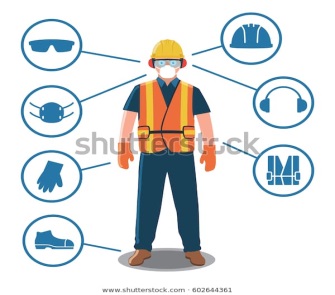 Common protective equipment includes
:Respiratory protection
Using the appropriate respiratory protective equipment  is important for the securing an adequate protection from  biological hazards. 
Surgical masks
Surgical mask generally consists of three layers of non-wovenغير المنسوجة fabrics. 
It provides a barrier protection against large
                    respiratory droplets; 
N95 or higher level respirators 
This type of N95 ,respirator filters out particulates and liquid droplets in small particle size, therefore providing
protection from inhaling aerosols and
microorganisms that are airborne.
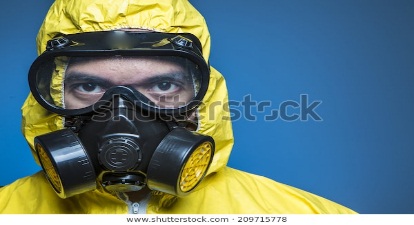 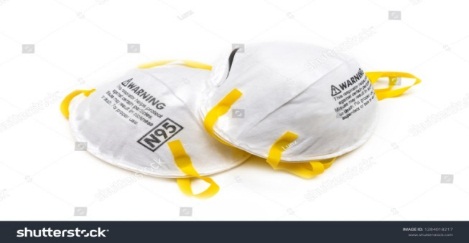 Protective clothing 
includes protective coverall (with attached hood),
 gown, apron, head and shoe covers; 
Protective clothing should be waterproof or impermeable 
to liquids to protect the body from contamination by blood, 
droplets or other body fluids and  prevent these contaminants from getting into the body  through open wounds or contaminating  the worker's own clothing, thus  reducing the chance of spreading of pathogen and cross-infection 
Protective clothing is disposable in most cases
 though some can be reused after sterilization; 
Protective clothing should fit the wearer and
 should not hamper(obstruct) movement; 
Protective clothing should be checked before use
 and replaced if damaged;
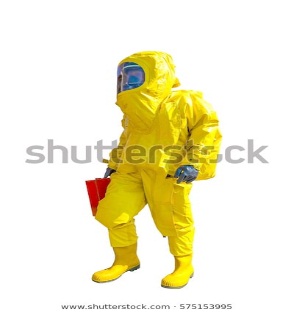 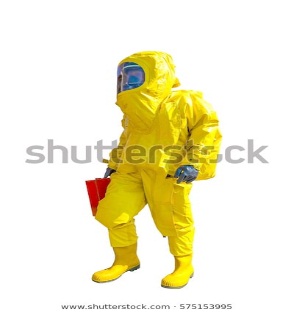 Biologically contaminated protective clothing should be
   disposed of in specially designed rubbish bag marked 
with "biological hazard" warning and label.
Seal the bag and place it in designated location for special disposal
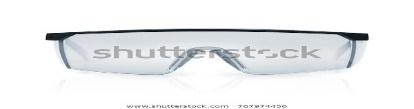 Safety goggles/glasses and face shields 
can protect the eyes from contacting  pathogen-carrying blood, droplets or other body fluids,  which may t
   hen enter the body through the mucosa
Both face shields and goggles/glasses should be
 cleaned with liquid soap regularly. 
If contaminated by blood, they should be soaked in 1:49 diluted liquid bleach and then rinsed with clean water. 
  Place them in plastic bags after wiping dry and store them in a cabinet; 
  Check them regularly. 
  Replace them if out of shape, cracked, scratched or fogged
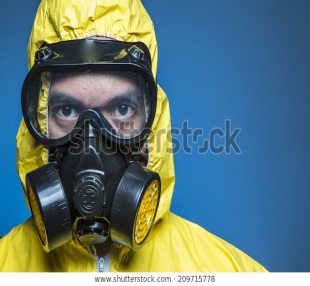 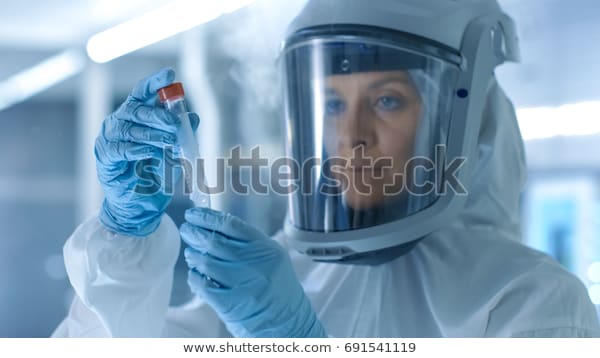 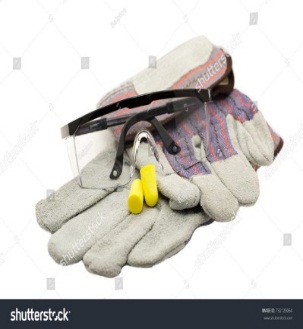 Gloves 
Protect the hands from contacting blood, droplets, 
    body fluids and  other body tissue of the infected, or
                       pathogen-contaminated objects and 
 Can avoid infection when touching the eyes, mouth or nose afterwards. 
  also protect open wounds from contamination by pathogen; 
Most gloves are disposable after use;
Shoe covers prevent pathogens from being carried outside 
              the workplace; 
• Shoe covers are usually disposable after use;
 • Boot covers offer further protection.
 Cover the boots with the trousers of protective clothing to
    prevent contaminants from getting into the boots;
 • Shoe covers should be water resistant and skid proof
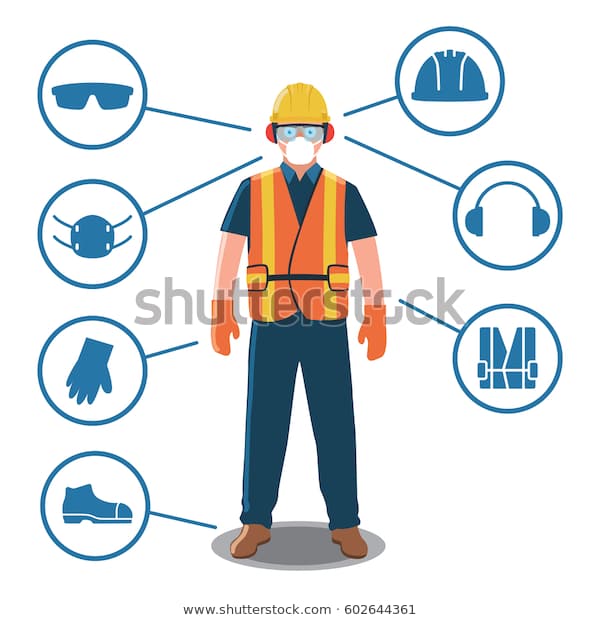 To ensure their protectiveness 
All personal protective equipment requires 
correct selection and use, as well as
 proper maintenance and storage. 
Re-useable protective equipment should be
cleaned and sterilized thoroughly before they are used again. 
Damaged items should be replaced immediately.
When using the complete set of protective equipment, medical personnel should follow strictly hospital guidelines on infection control. 
Other general frontline workers such as cleaning staff
should follow order in putting on protective equipment.
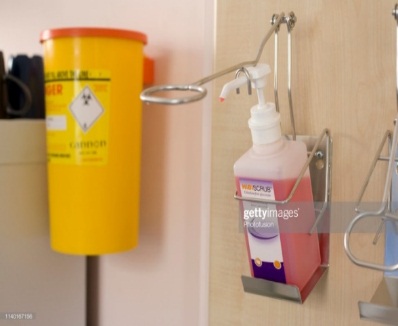 Sterilization 
      Sterilization is the process using 
ultra heat or high pressure to eliminate bacteria, or
 using biocide to eliminate microorganisms, including spores
A complete sterilization process should include 
disinfecting the contaminated premises(building ) and 
 thorough cleaning of any residual toxic substances, to ensure that employees would not be harmed through exposure in the risk area
There are many kinds of sterilizing and antiseptic agents,
Effective sterilization depends on 
strain and amount of microorganisms, properties of the organisms
the level of organic material present, 
the duration, 
temperature and 
concentration of the sterilizing agent
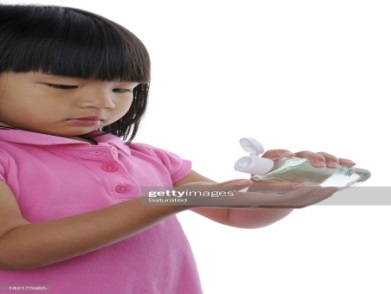 Sterilization must be carried out by 
following strictly safety guidelines and 
taking personal protection to safeguard the health and safety of employees.
Personal hygiene 
Washing hands with liquid soap is the simplest and most basic method to avoid infection.
         However, it is often neglected. 
Wash hands before and after work. 

Also wash hands immediately before and after wearing protective clothing, uniforms or gloves to reduce the possibility of infection

Hands must be washed thoroughly after taking off any personal protective equipment
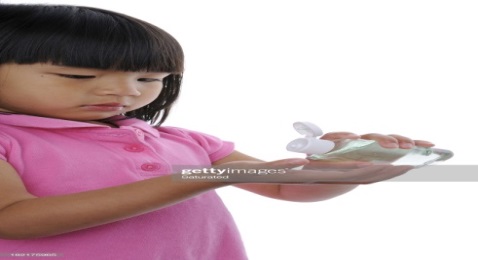 Hazard Control Plan
Employers should have a written plan to 
Identify
control, and 
manage 
The plan should be easily accessible to employees 
and outline; what the hazards are, 
the procedures and processes that should be 
used to control or manage them, and 
the training employees require. 
It should also clearly articulate emergency
          procedures in case of exposure.
As with other health and safety plans, 
biological hazard control plans should be reviewed 
and updated regularly – at least once per year.
the biological hazards present in their workplaces.
Preventive and control measures
Elimination of the source of contamination is fundamental to the prevention and control of biological hazards.
Engineering controls such as improvement of ventilation, partial isolation of the contamination source, installation of negative pressure and separate ventilation and air conditioning system (e.g. in medical wards for infectious diseases) and the use of ultraviolet lamps can help contain the spread of contaminants. 
If the contact with biological hazards cannot be prevented, 
the employees must use personal protective equipment and adhere strictly to the practice of personal hygiene.
 The personal protective equipment includes masks, gloves, protective clothing, eye shields, face shields and shoe covers.
29
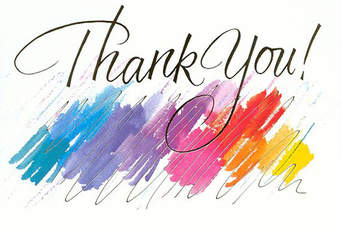 12/3/2023
30